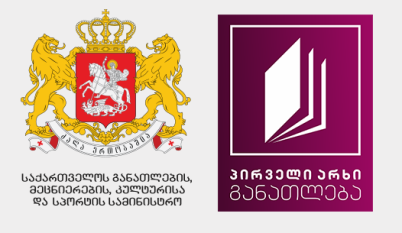 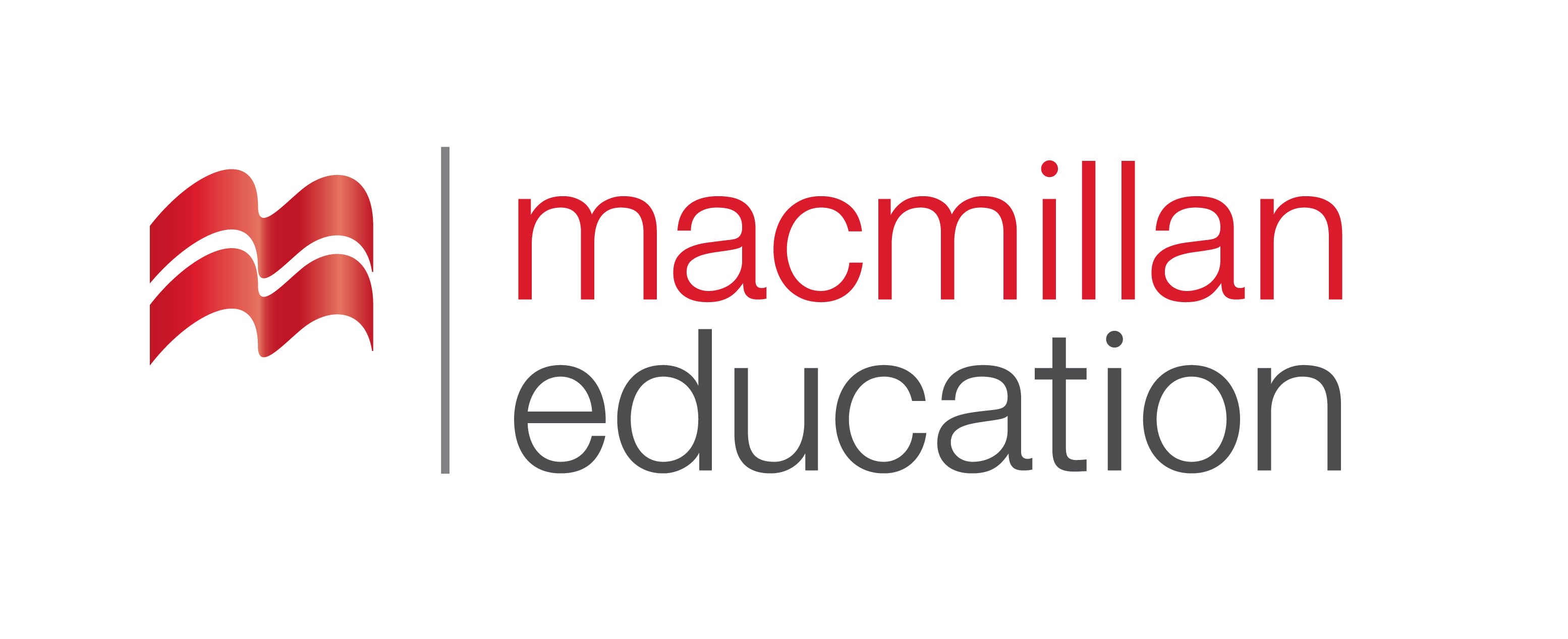 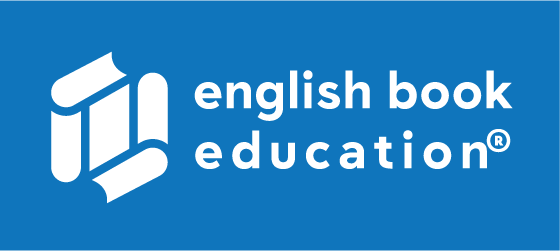 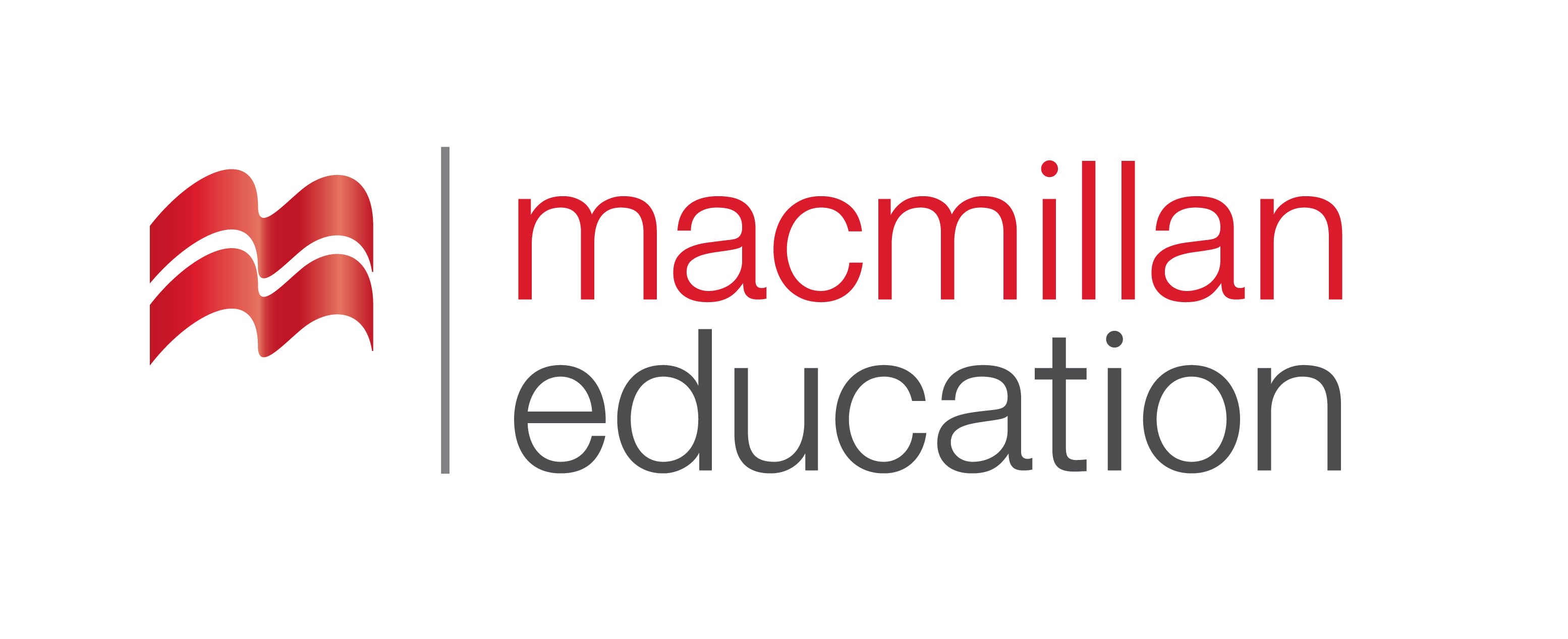 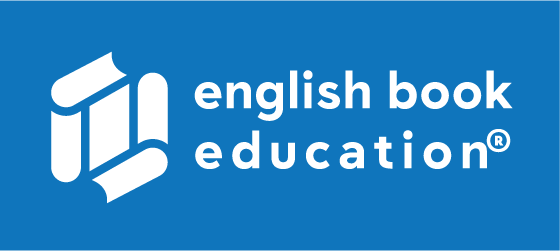 Family Members
ოჯახის წევრები
ზოგადი ინგლისური დონე: A1+
Agenda
გაკვეთილის განრიგი
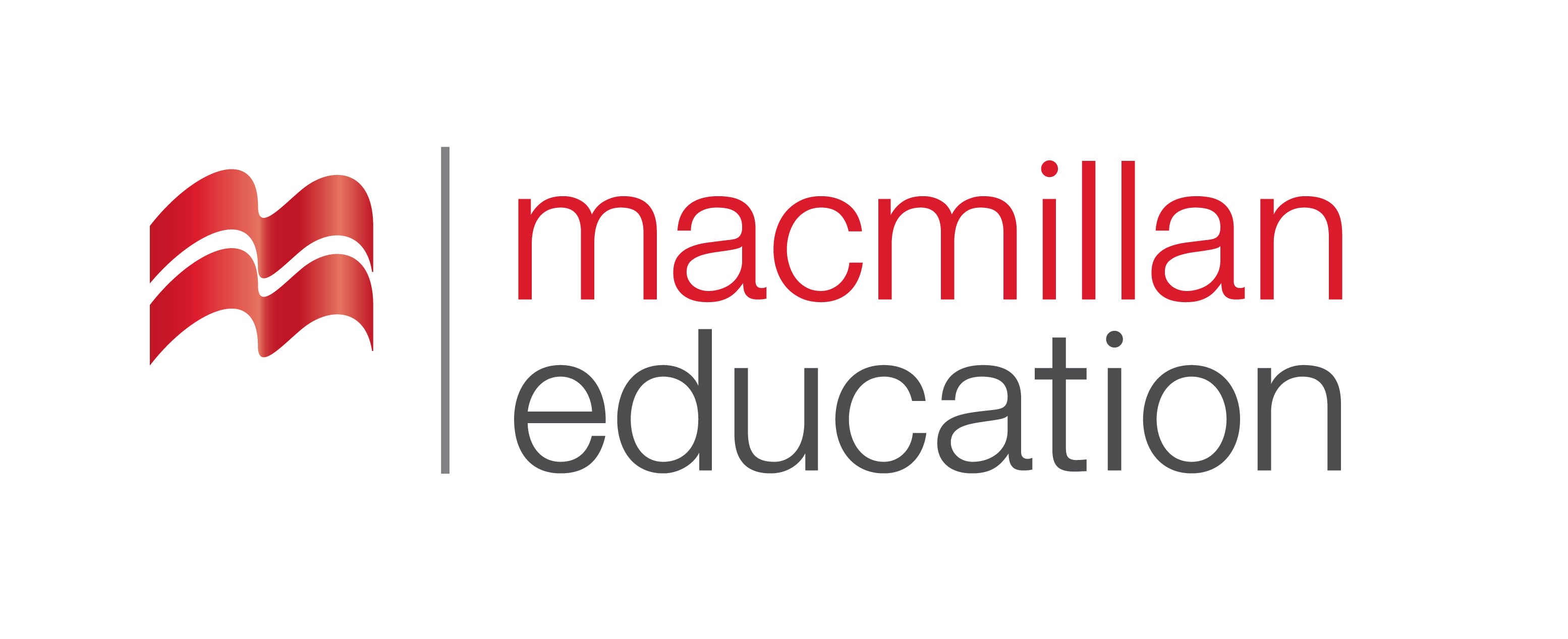 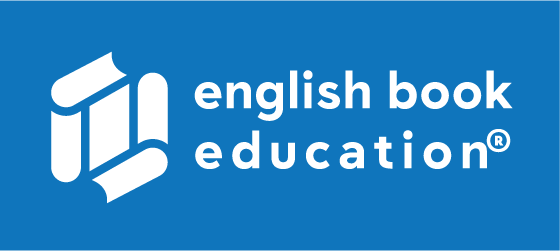 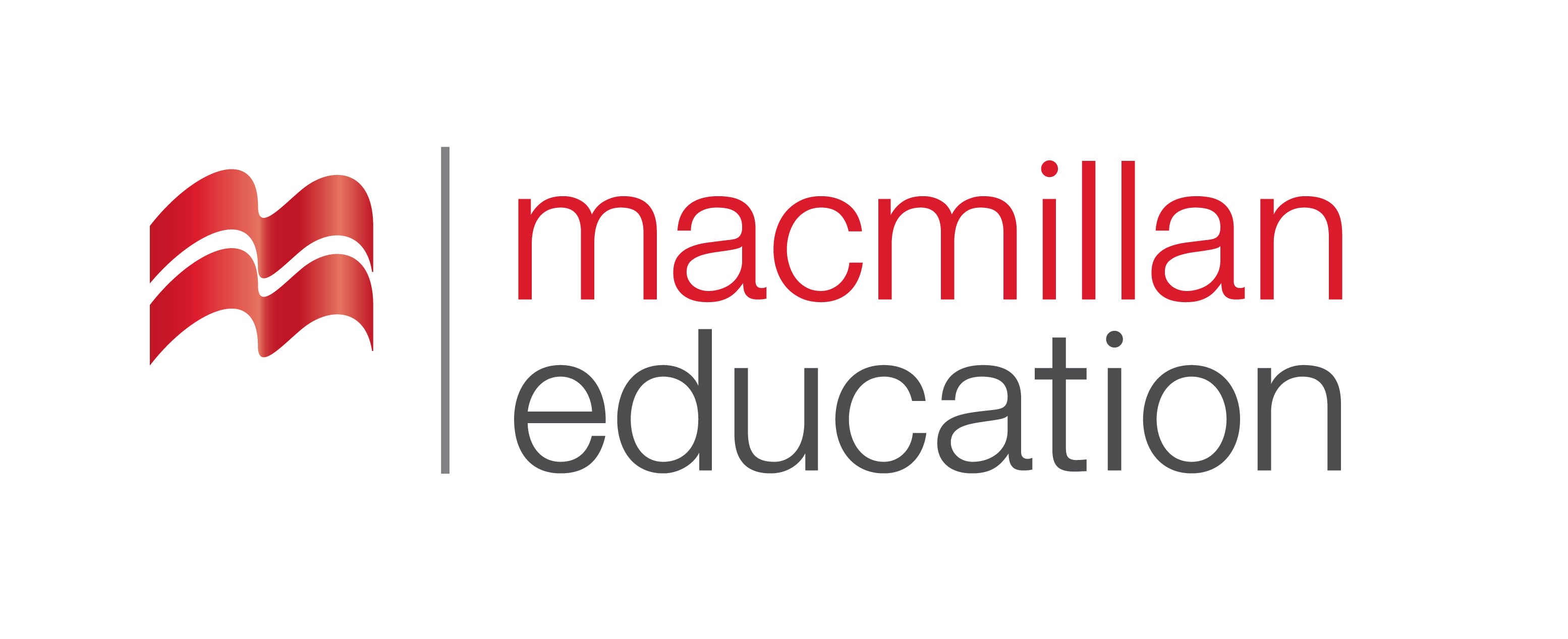 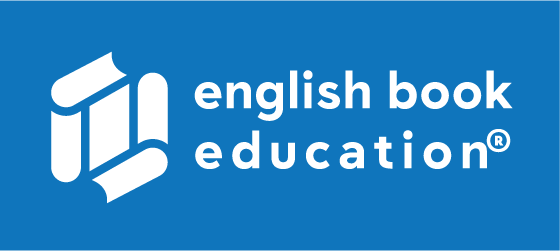 Do you have a big family?
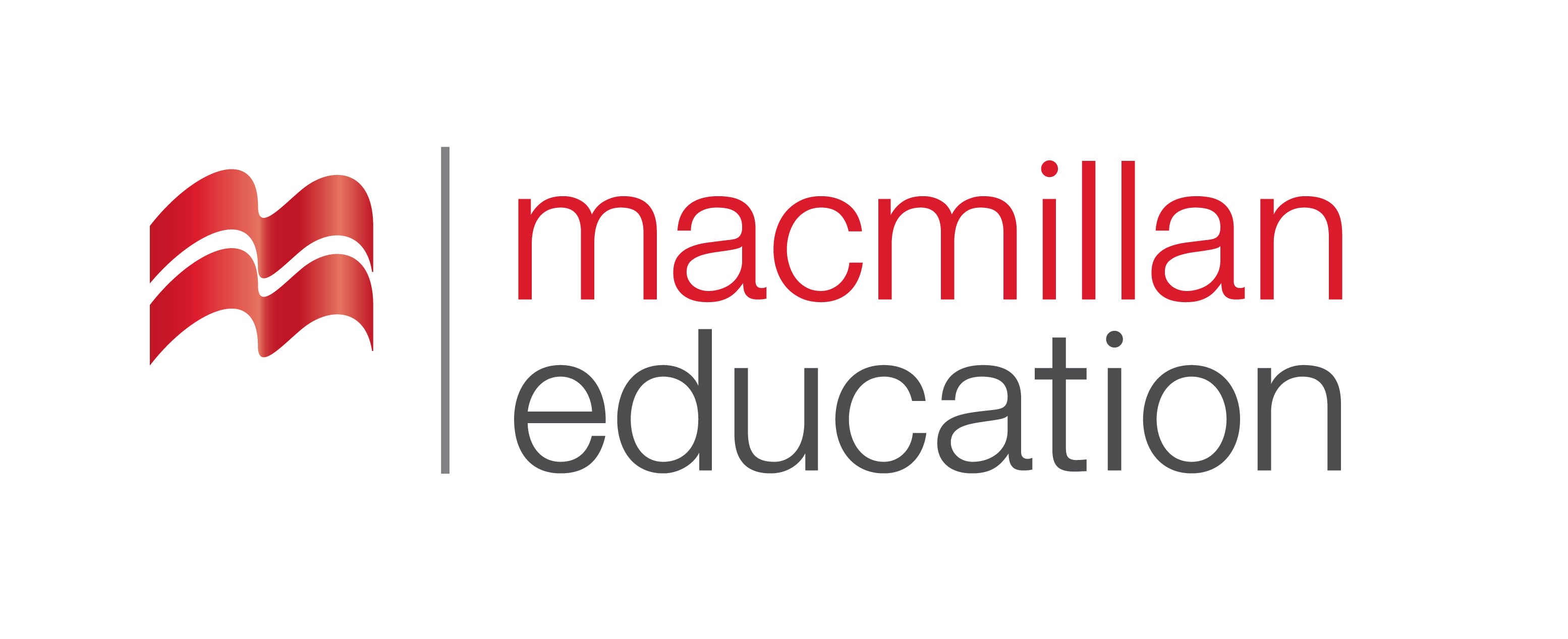 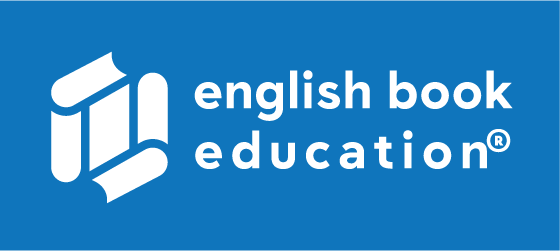 What do you like to do with your family members?
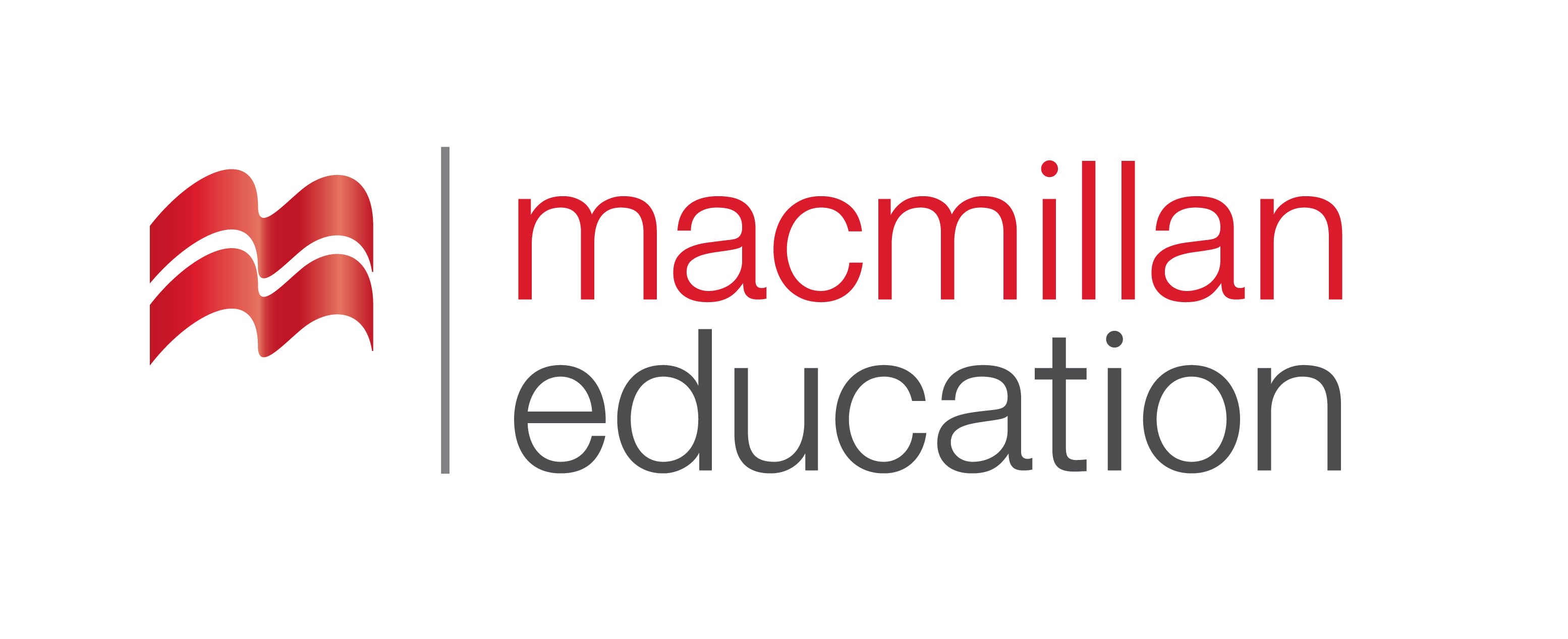 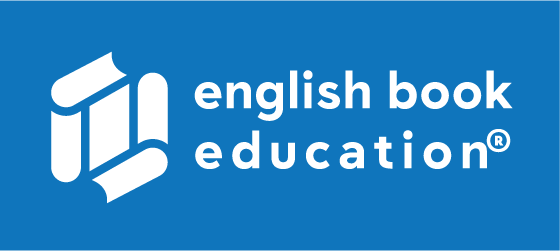 Vocabulary - ლექსიკა
ბებია
ბაბუა
ბიძაშვილი/
მამიდაშვილი/
დეიდაშვილი
დედა
მამა
ძმა
ბიძა
დეიდა/მამიდა/ბიცოლა
და
grandfather(n)
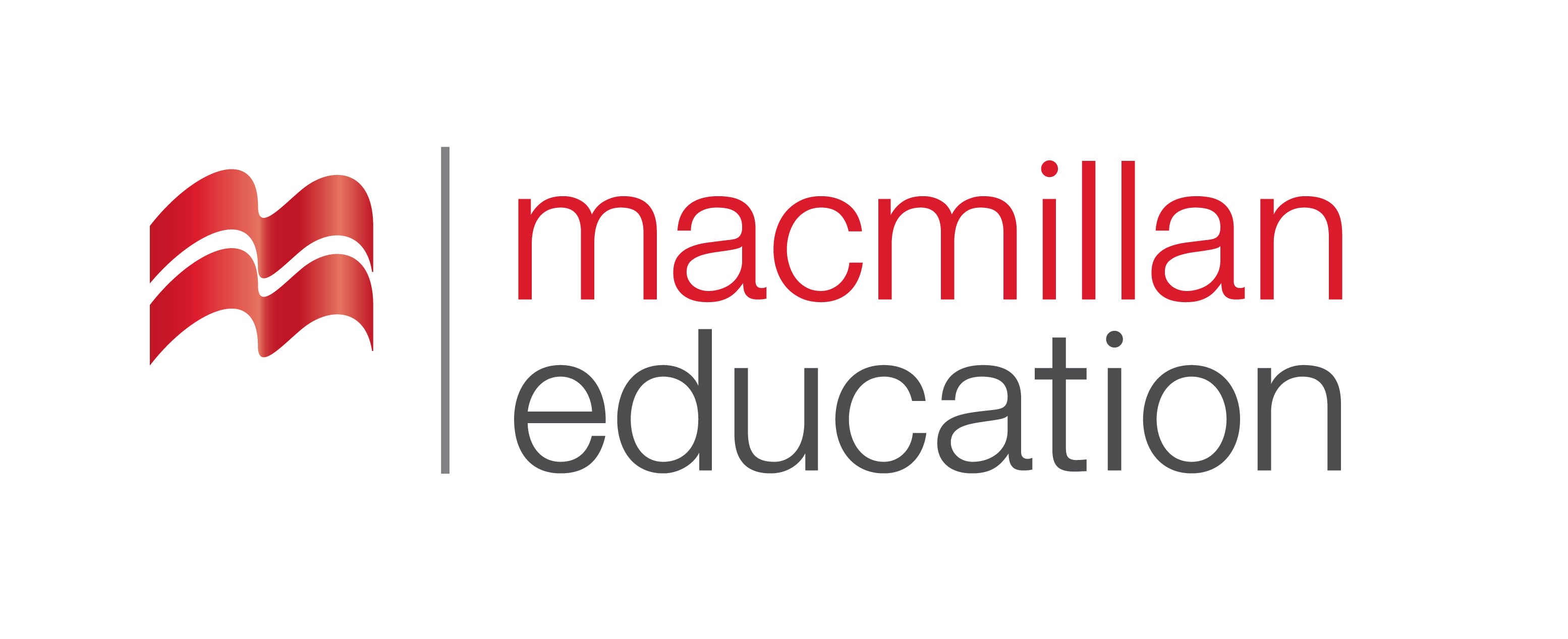 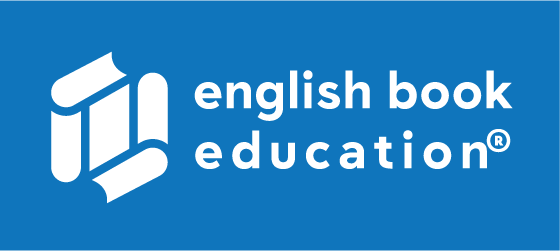 Vocabulary - ლექსიკა
ბაბუა
grandmother(n)
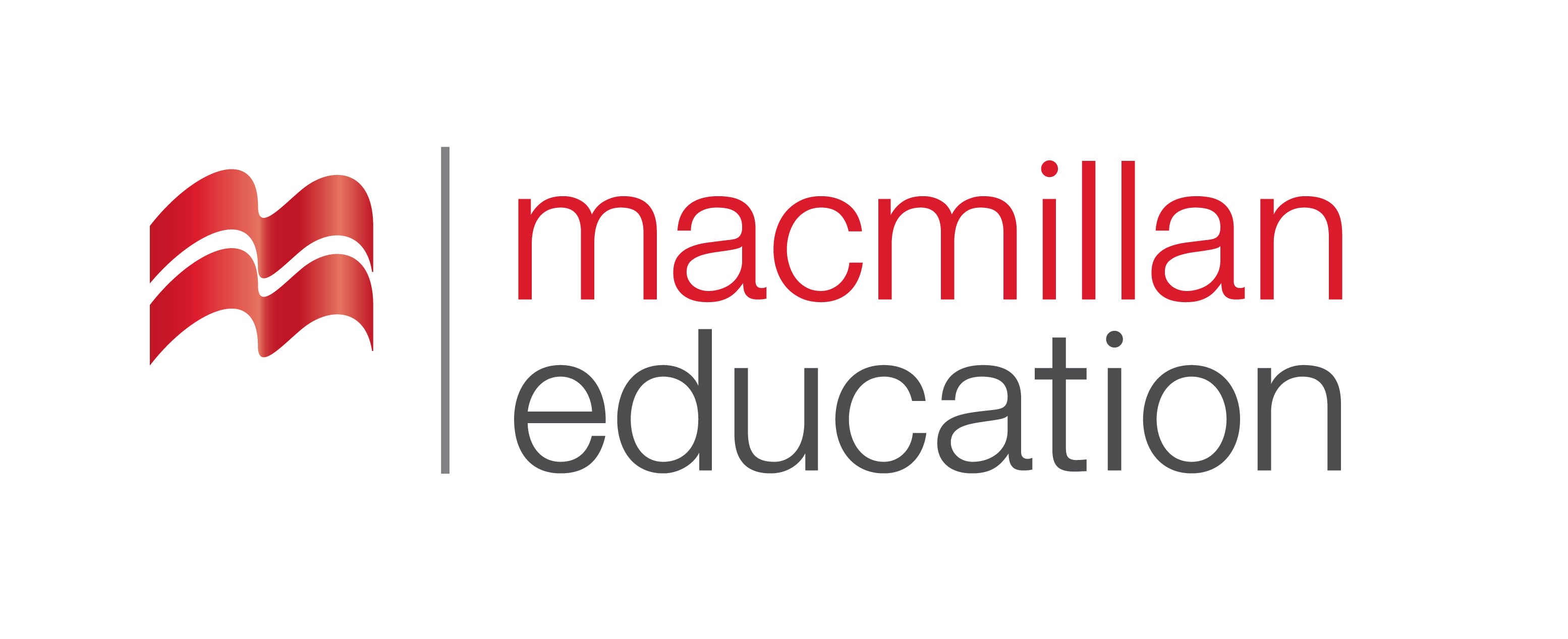 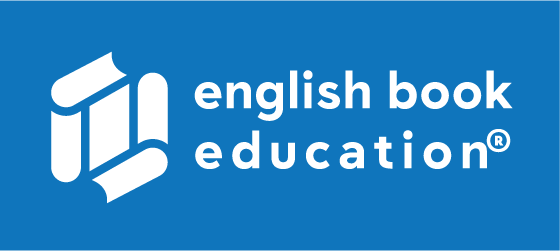 Vocabulary - ლექსიკა
ბებია
mother(n)
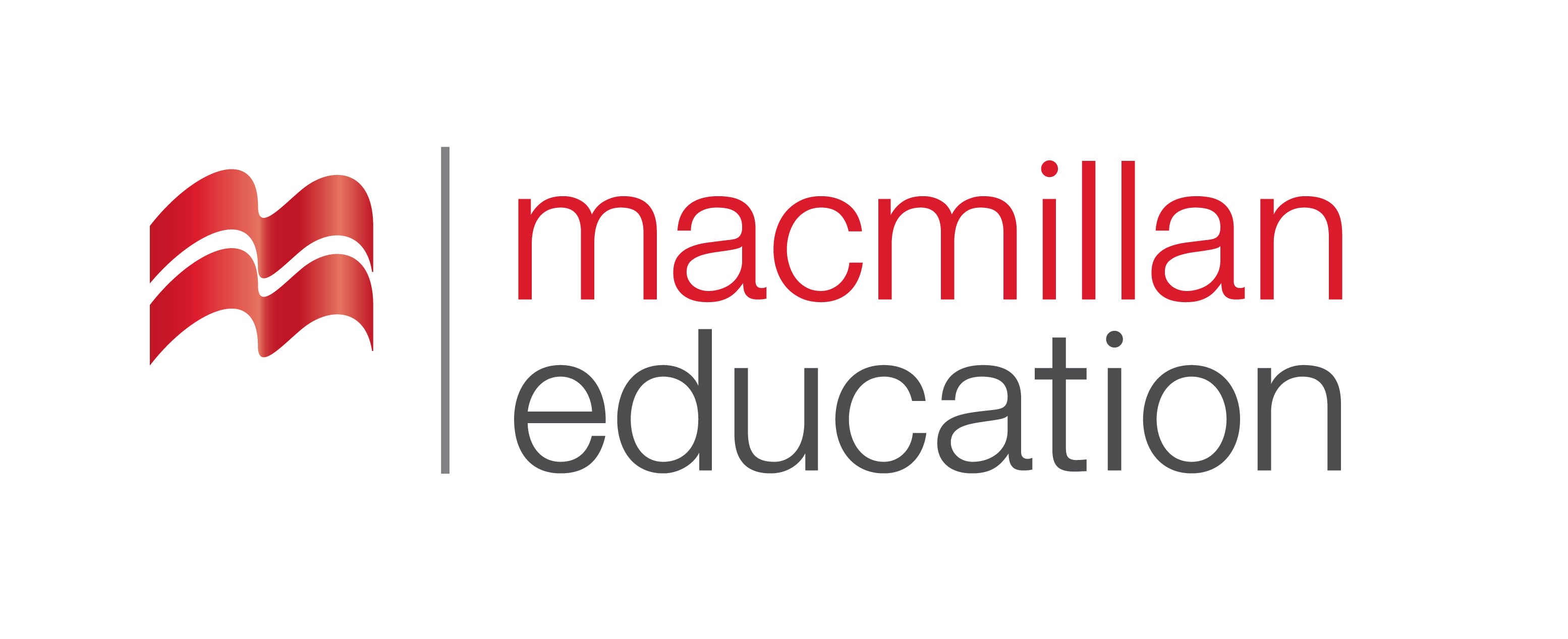 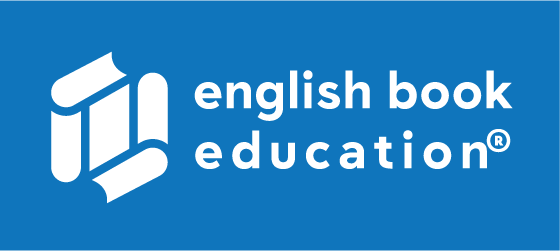 Vocabulary - ლექსიკა
დედა
father(n)
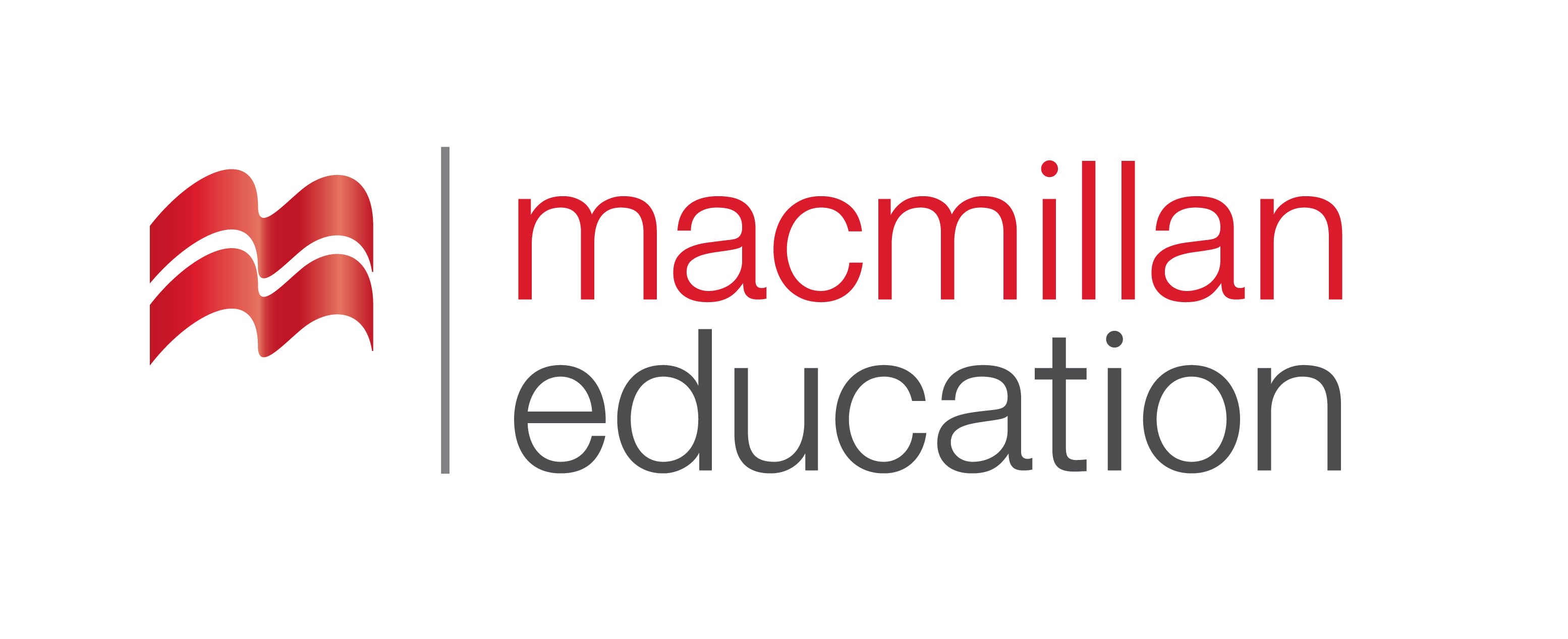 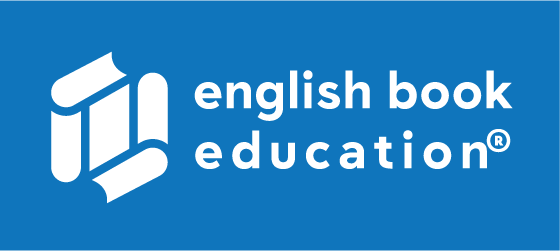 Vocabulary - ლექსიკა
მამა
uncle(n)
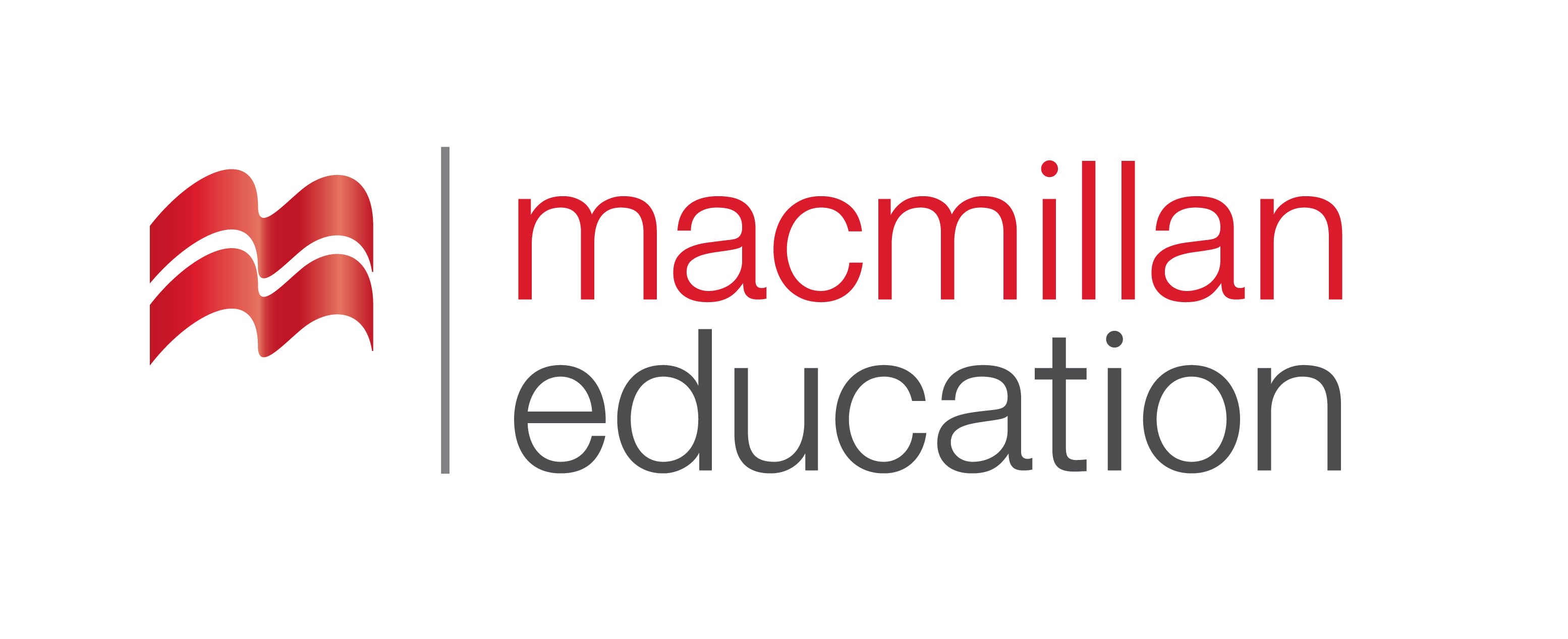 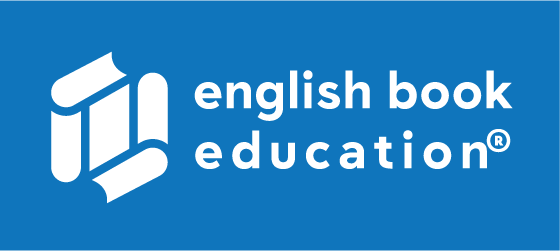 Vocabulary - ლექსიკა
ბიძა
aunt(n)
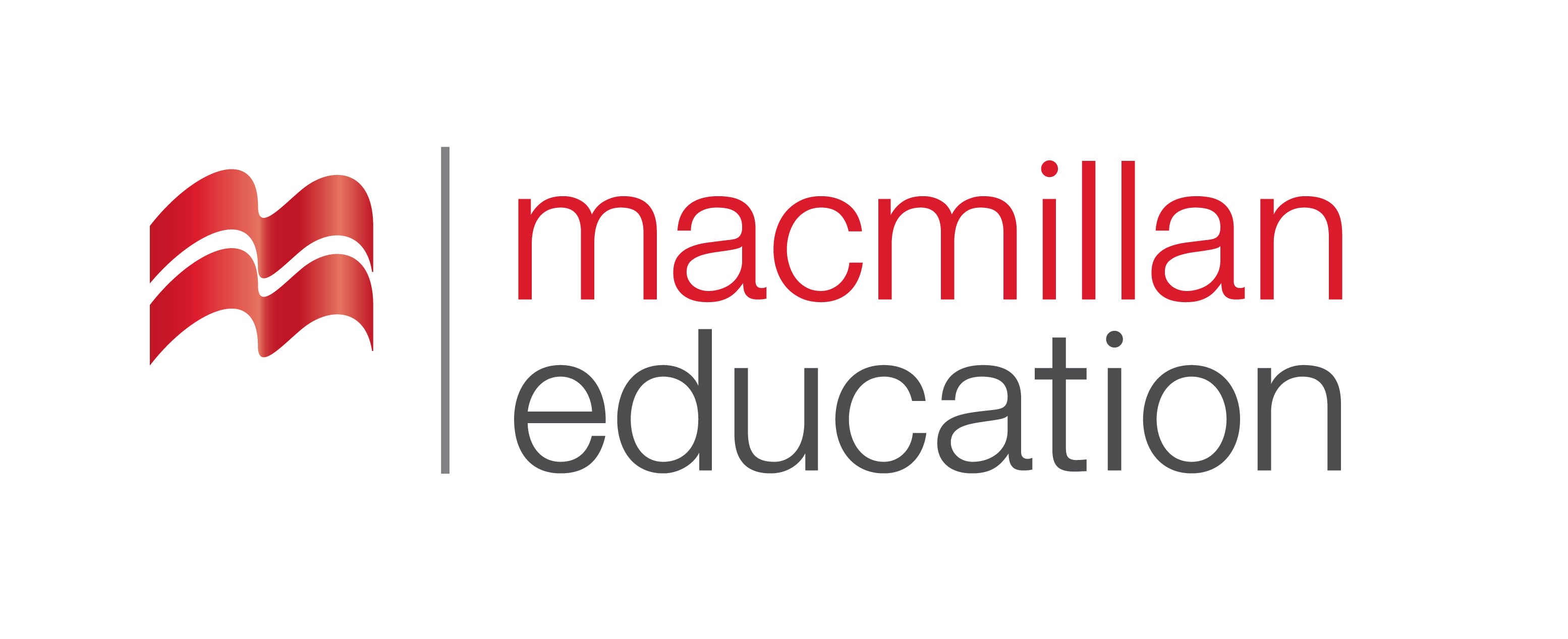 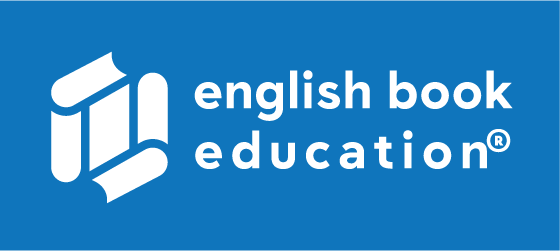 Vocabulary - ლექსიკა
დეიდა/მამიდა/ბიცოლა
sister(n)
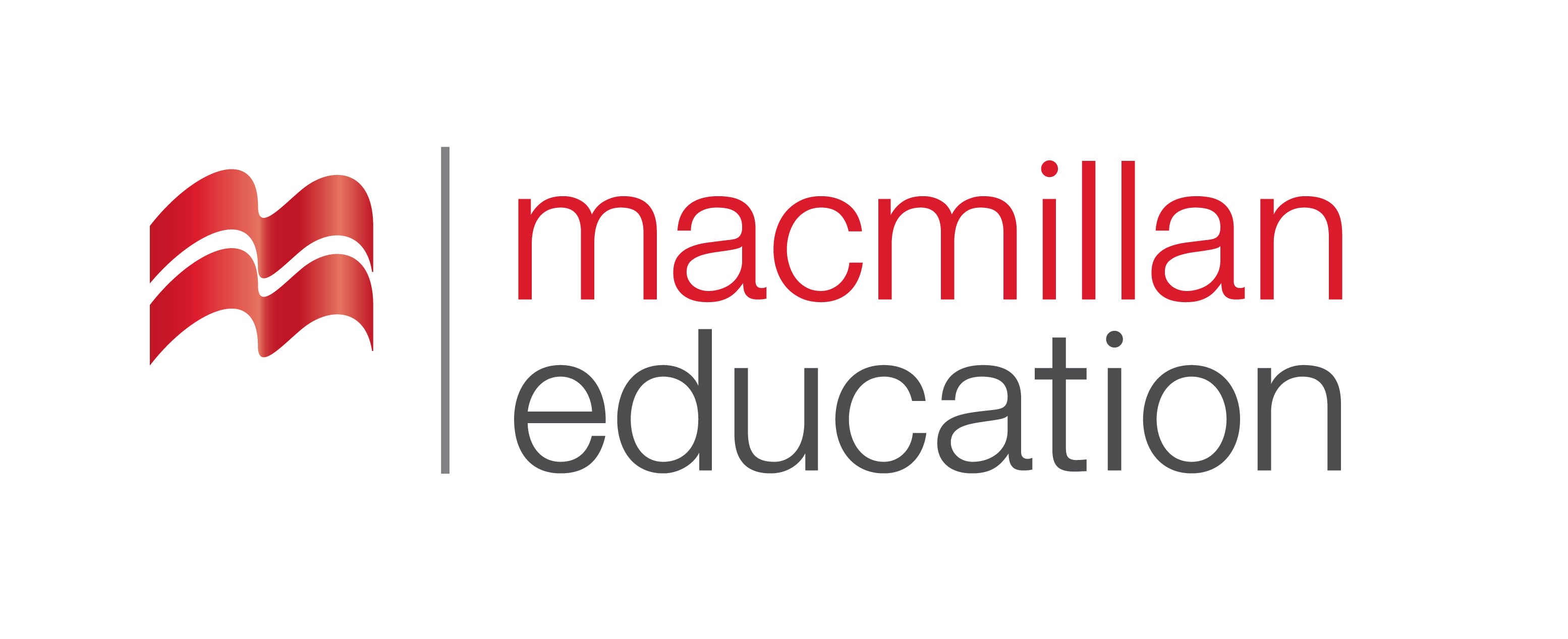 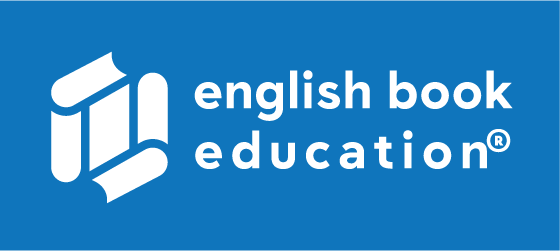 Vocabulary - ლექსიკა
და
brother(n)
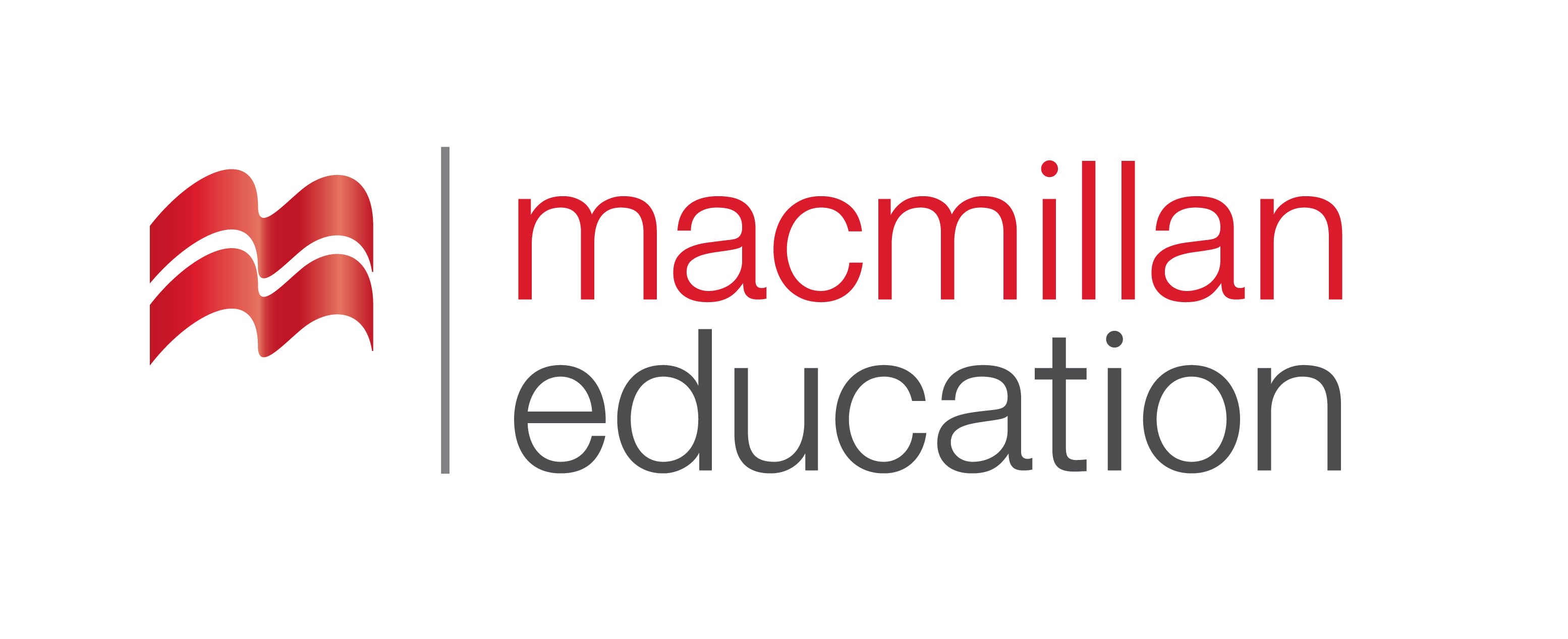 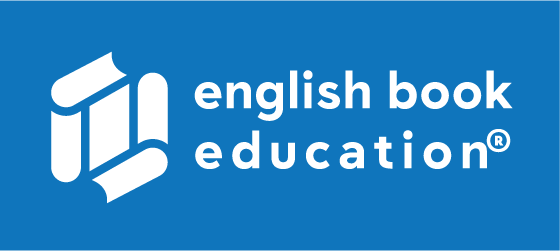 Vocabulary - ლექსიკა
ძმა
cousin(n)
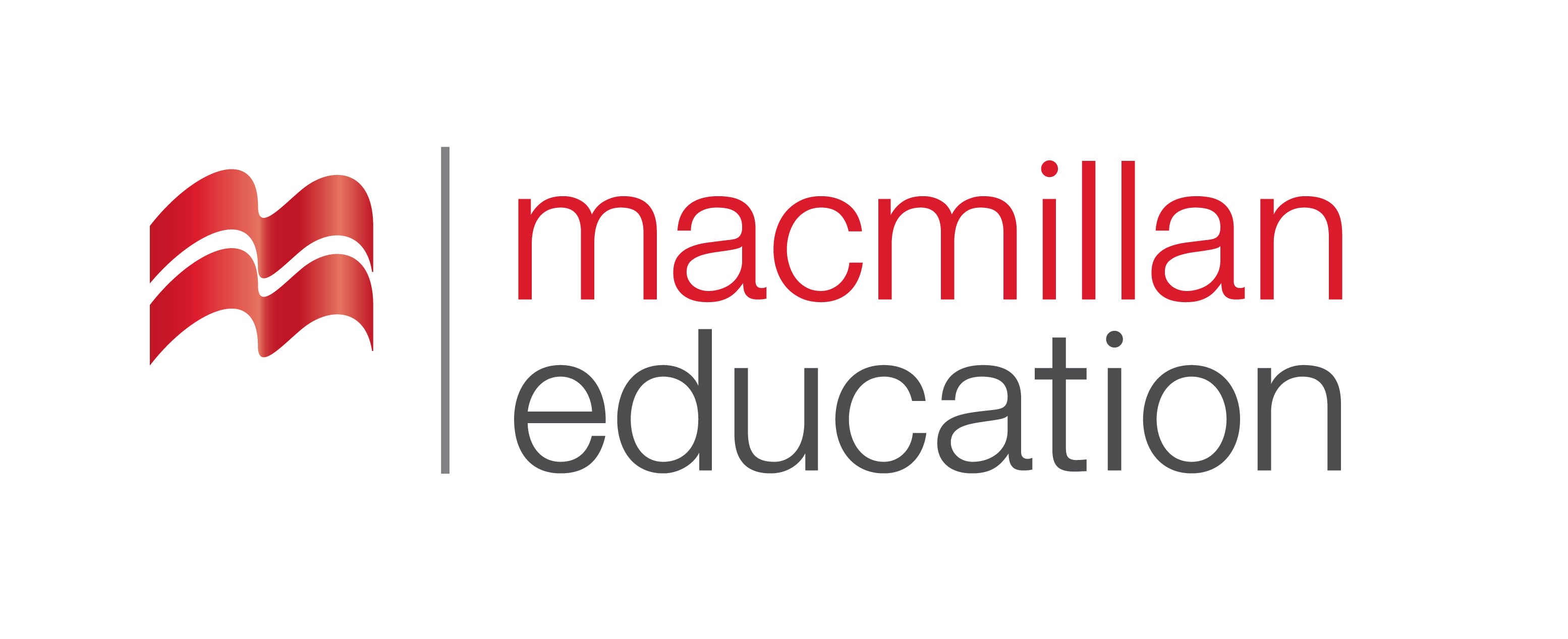 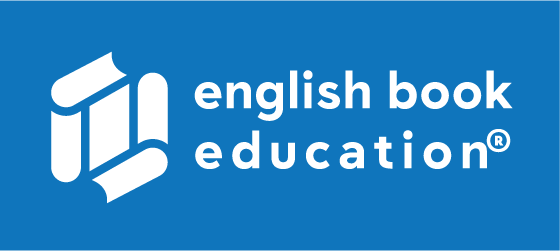 Vocabulary - ლექსიკა
ბიძაშვილი/მამიდაშვილი/დეიდაშვილი
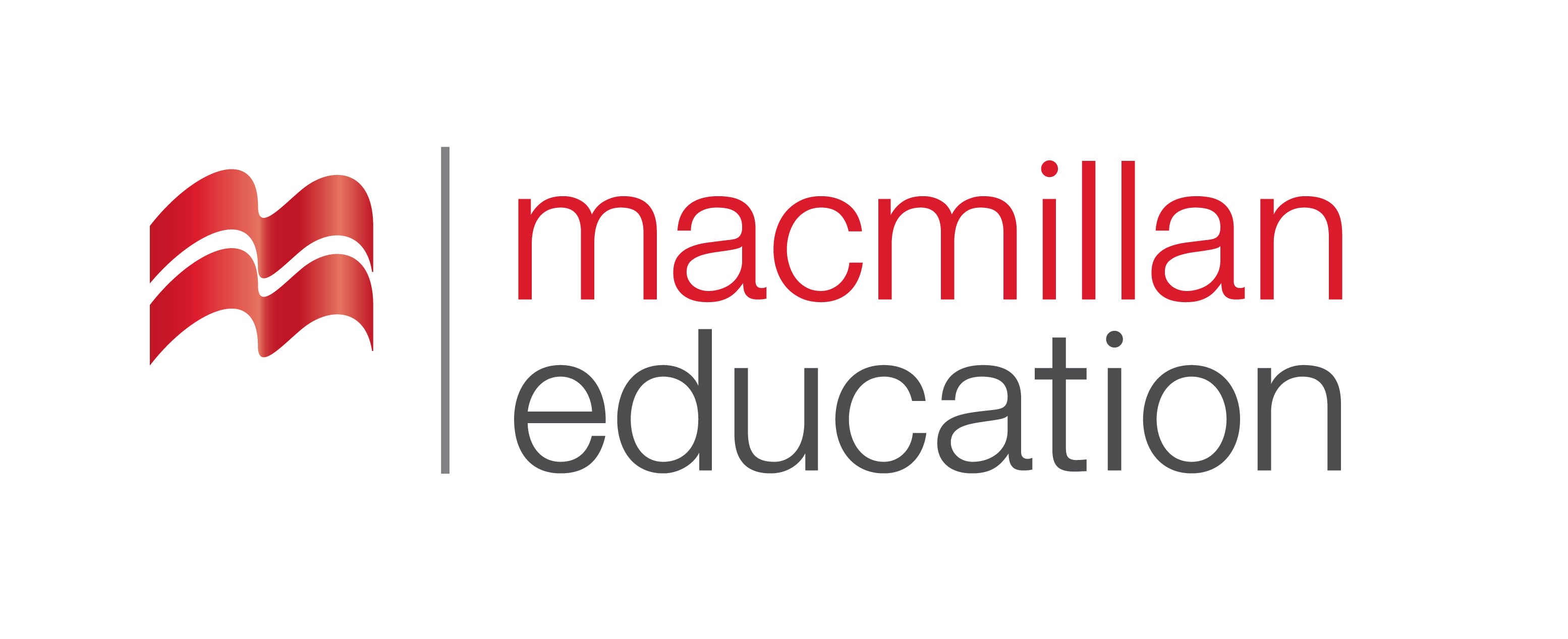 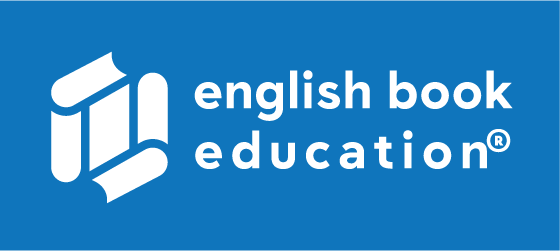 Vocabulary - ლექსიკა
Fill in the family tree with the words:
შეავსეთ „გენეალოგიური ხე“ მოცემული სიტყვებით
grandmother
grandmother
grandfather
grandfather
mother
father
sister
father
uncle
mother
aunt
cousin
brother
uncle
aunt
brother
me
cousin
sister
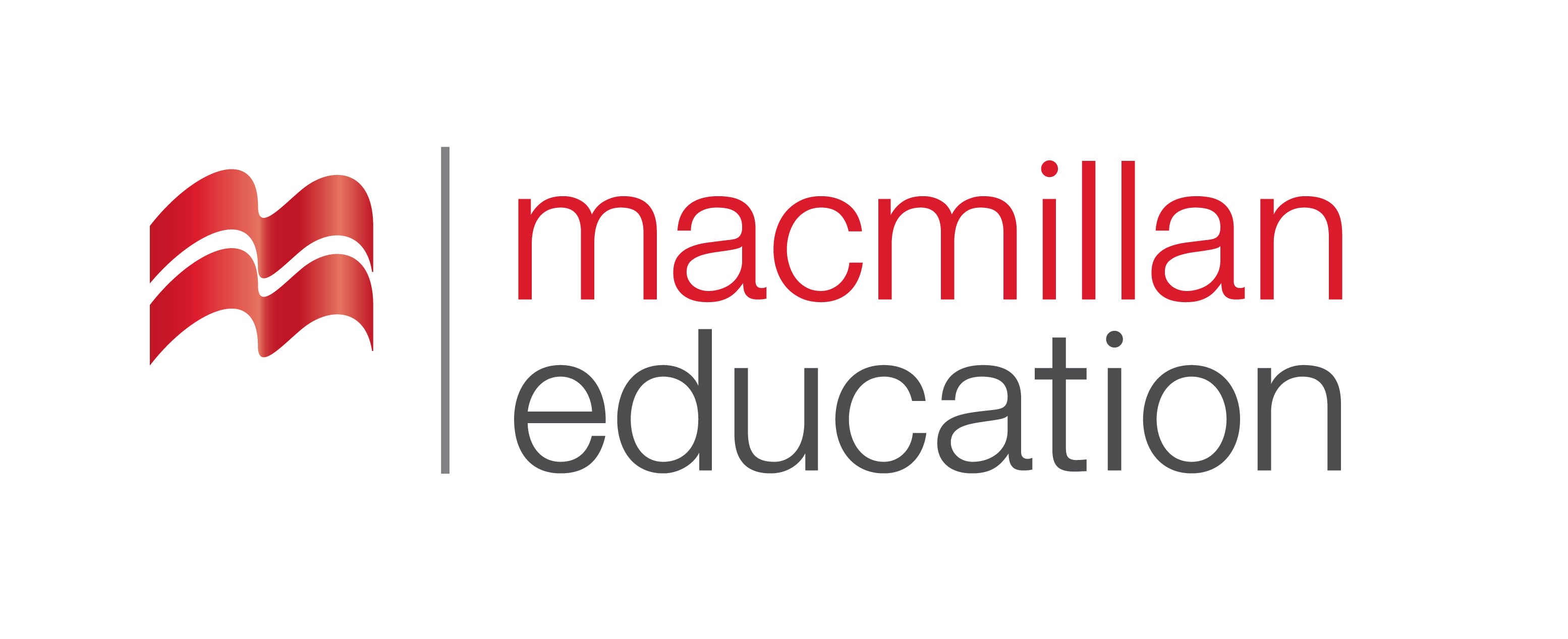 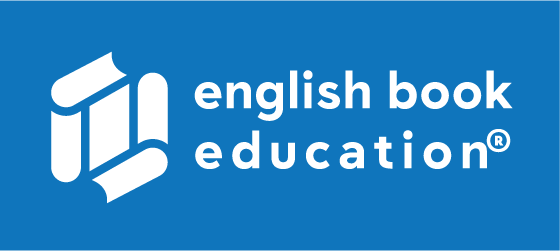 Vocabulary - ლექსიკა
Look at the definitions of the family members and guess the answer: 
წაიკითხეთ ოჯახის წევრების განმარტებები და გამოიცანით პასუხი:
Your mother’s or father’s father is your  ……
grandfather
Your father’s or mother’s sister is your  ….
aunt
Your aunt’s or uncle’s child is your  …..
cousin
Your mother’s and father’s son is your  ….
brother
Your mother’s and father’s daughter is your  .….
sister
Reading Comprehension
წაკითხულის გააზრება
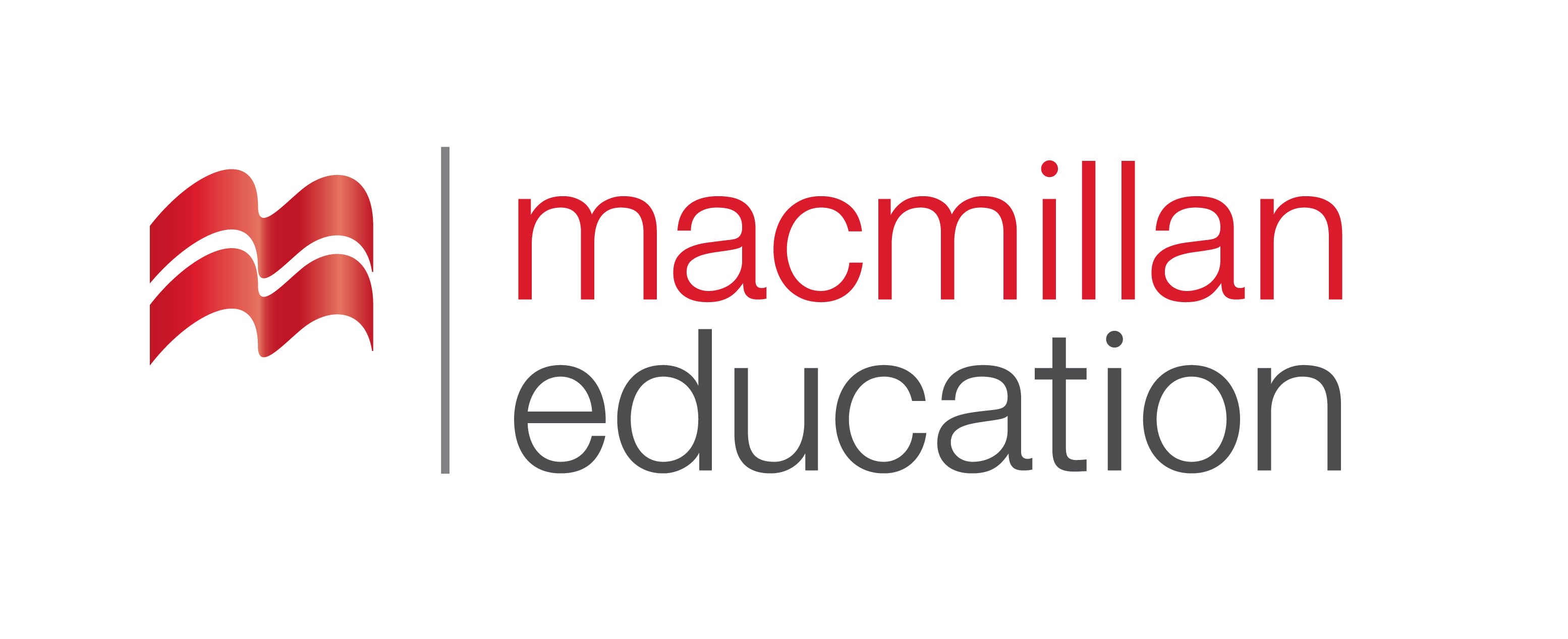 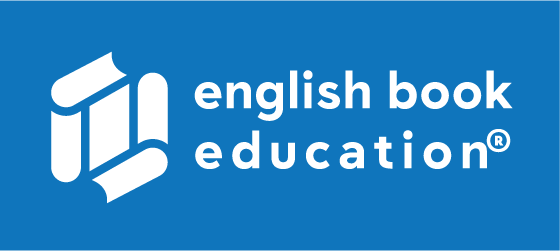 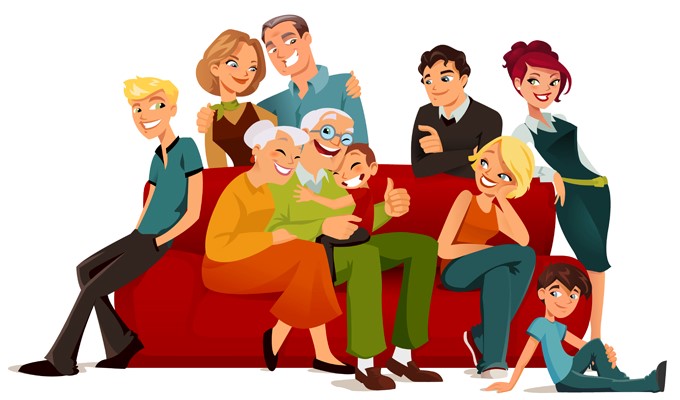 What do you see in the picture?
Reading Comprehension
წაკითხულის გააზრება
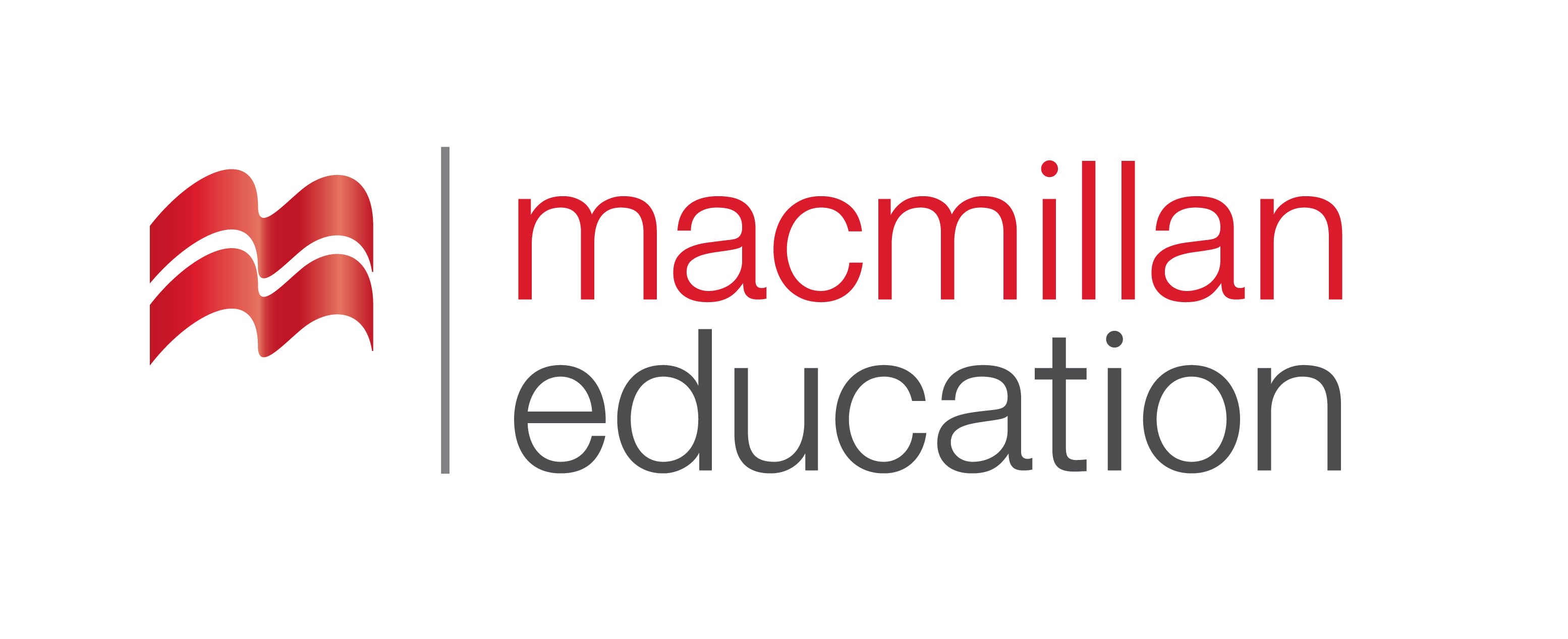 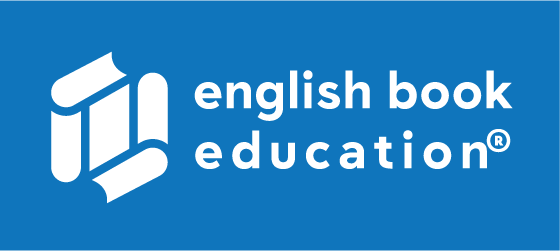 This is Lisa and she is 8 years old. She knows Italian very well , she is very smart and loves to go to school. She has a big family. She has a brother, named Nick . Nick does not like school very much and he likes to ride a skateboard. Nick and Lisa also have a sister Ann. They love her very much because she is a baby and she can’t talk. Lisa has a father and a mother, Mr. John and Mrs. Mary . Those are her parents. Lisa also has an uncle Josh and two aunts Leila and Katy. Aunt Katy has a child. His  name is Bob. He is Lisa’s cousin. 
Lisa has two grandmothers and two grandfathers. Billy and Mona are Mr. John’s parents and Rick and Jackie are Mrs. Mary’s parents.
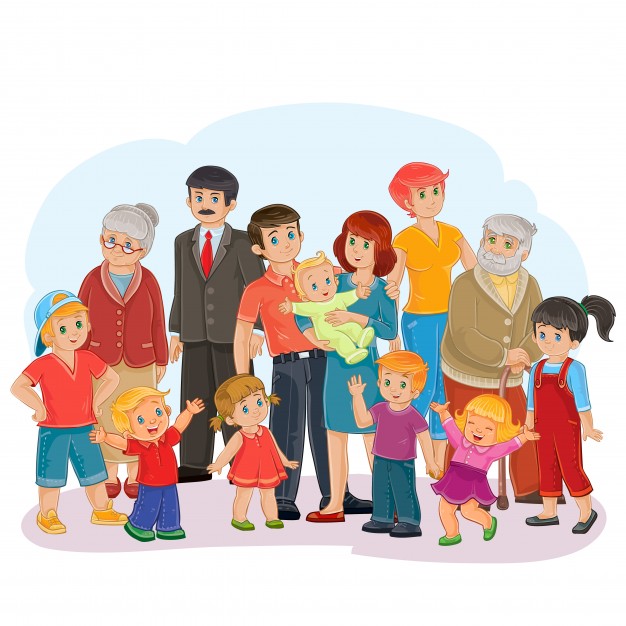 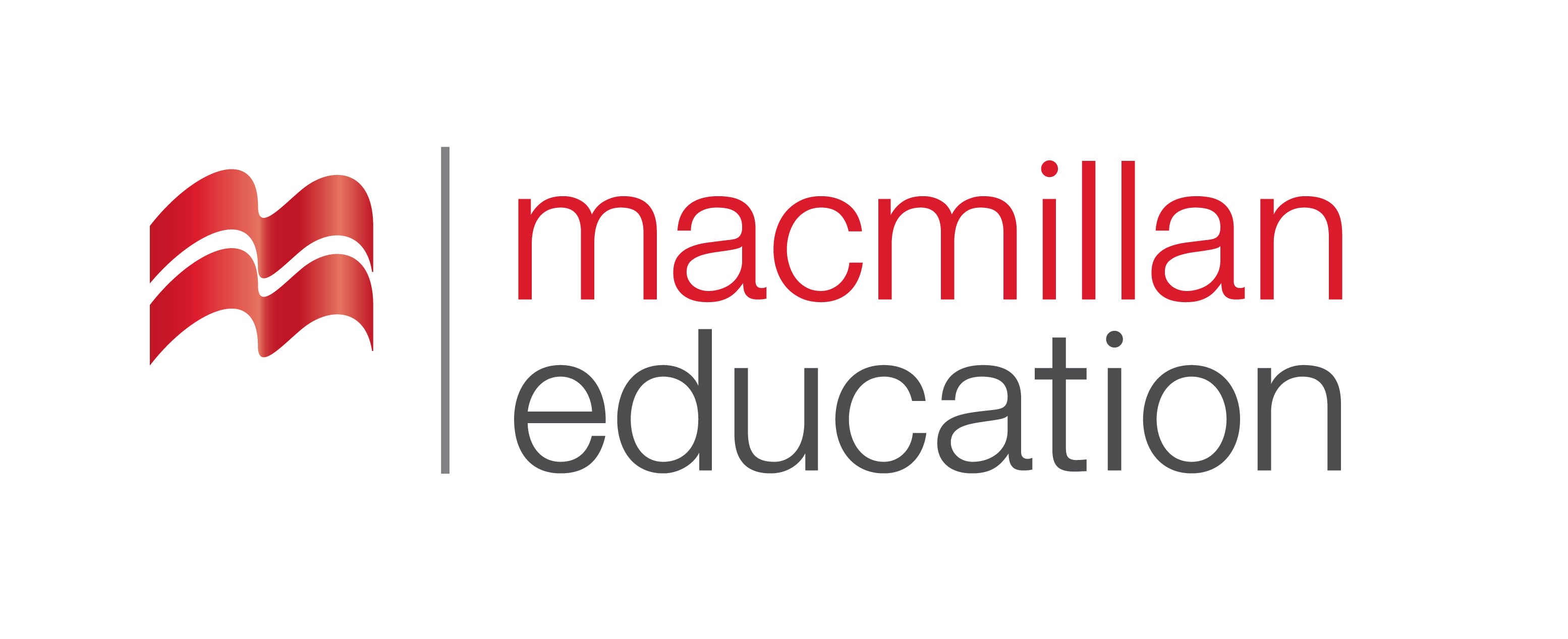 Reading Comprehension
წაკითხულის გააზრება
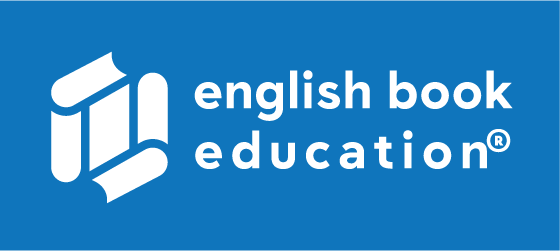 Are the sentences true or false:
გადაწყვიტეთ სწორია თუ არა წინადადებები
1. Lisa has a big family. True
2. John and Mary have four children.  False
3. Lisa has four grandparents. True
4. Nick and Lisa have an uncle.  True
5. Lisa has two brothers.  False
6. Lisa has a cousin.  True
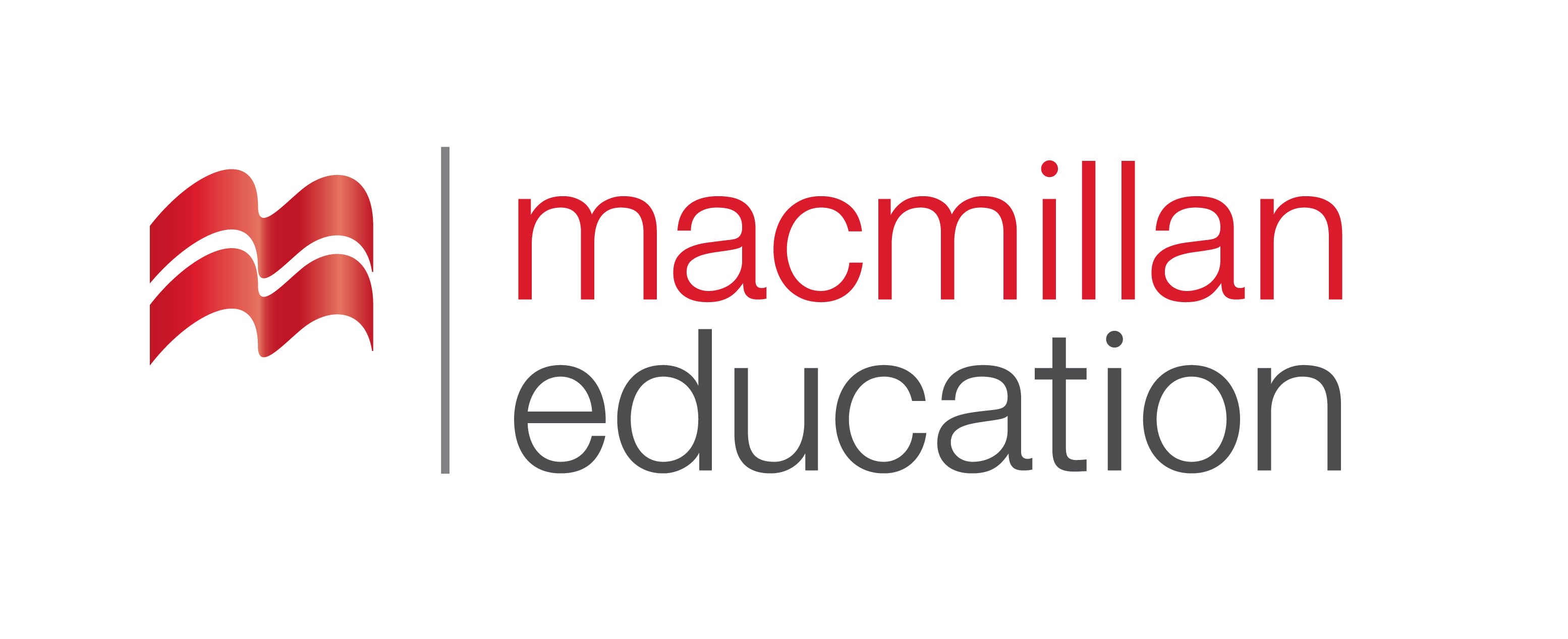 Reading Comprehension
წაკითხულის გააზრება
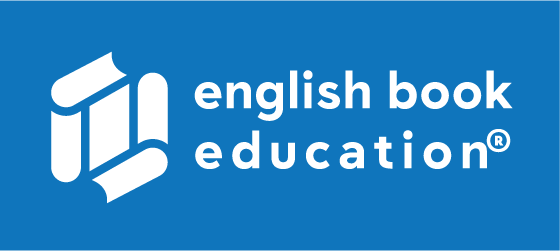 Fill the gaps with the correct words:
გამოტოვებული ადგილები შეავსეთ სწორი სიტყვებით
grandfathers
aunt
Lisa’s  ……………  likes to ride a skateboard.
Lisa and her brother Nick love their  ……………   very much.
………..  Katy has a child Bob.
Bob is Lisa’s ……………
……………  Josh doesn’t have children.
Lisa has two  ……………………    and  two  ………………
brother
brother
sister
sister
Aunt
grandmothers
cousin
Uncle
uncle
grandfathers
grandmothers.
cousin
Grammar- გრამატიკა
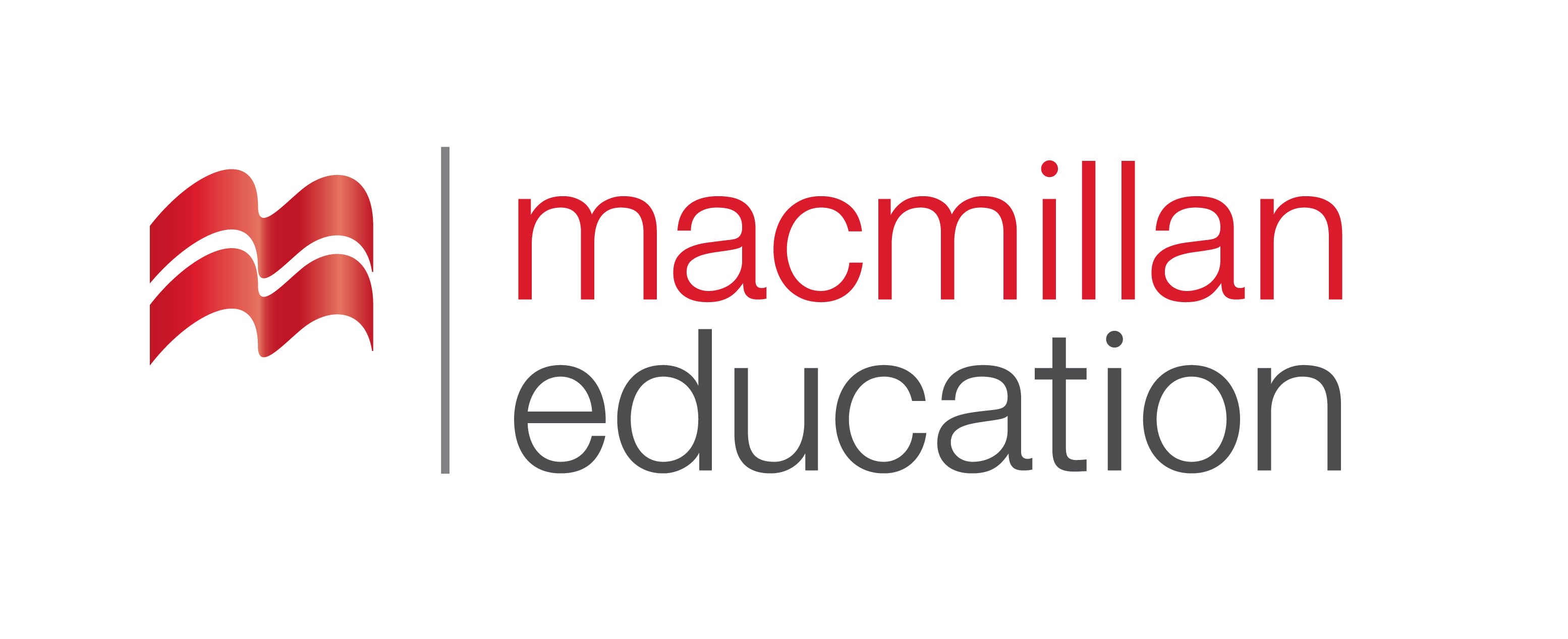 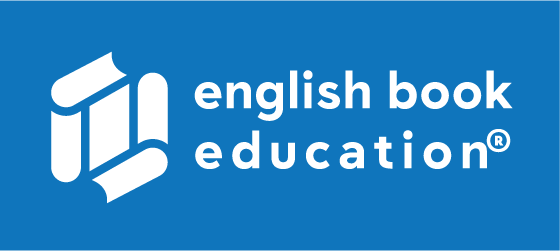 Pronouns - ნაცვალსახელები
Subject pronouns:
სუბიექტური პირის   ნაცვალსახელები
Object pronouns:
 ობიექტური პირის
 ნაცვალსახელები
Grammar- გრამატიკა
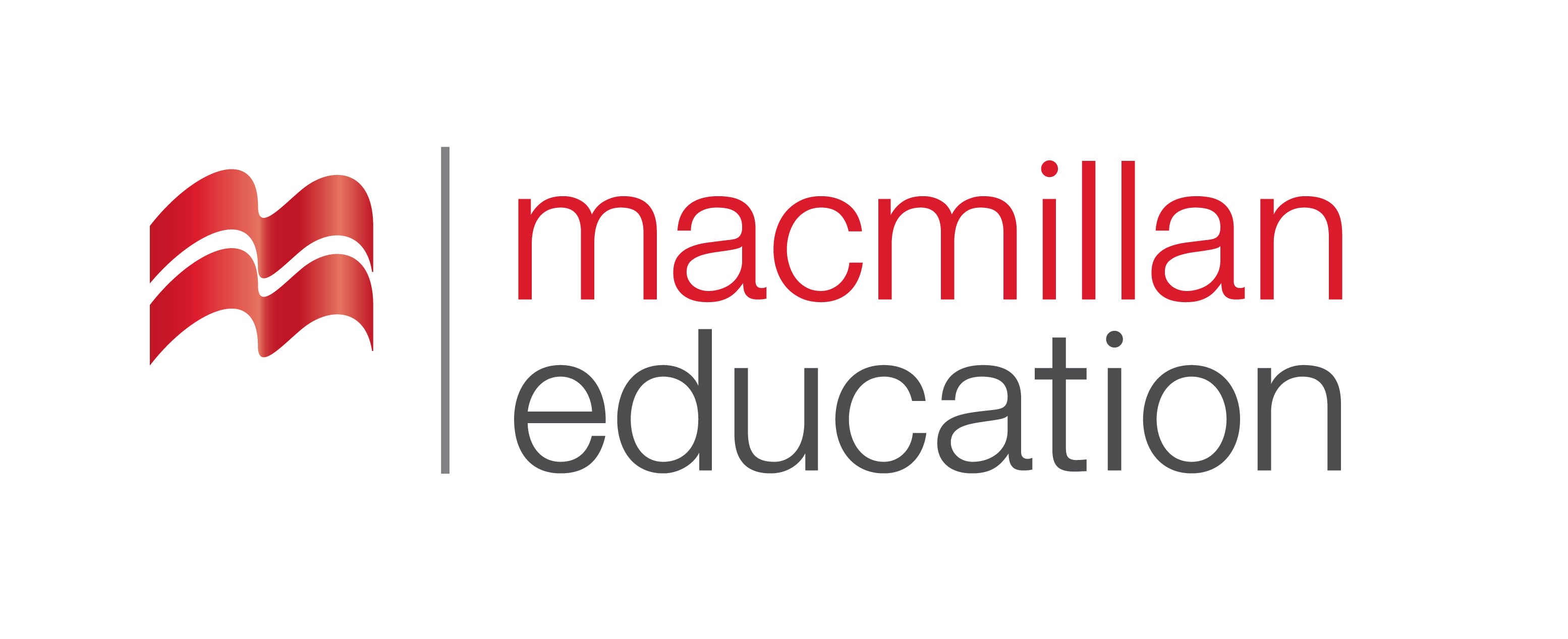 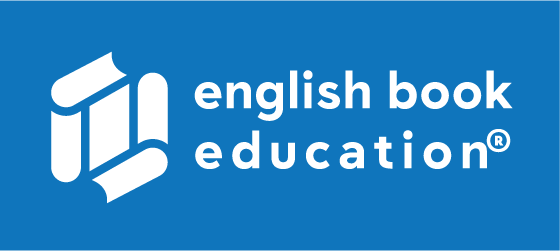 Pronouns - ნაცვალსახელები
Subject pronouns:
სუბიექტური პირის ნაცვალსახელები
Lisa has a big family

She has a big family
Grammar- გრამატიკა
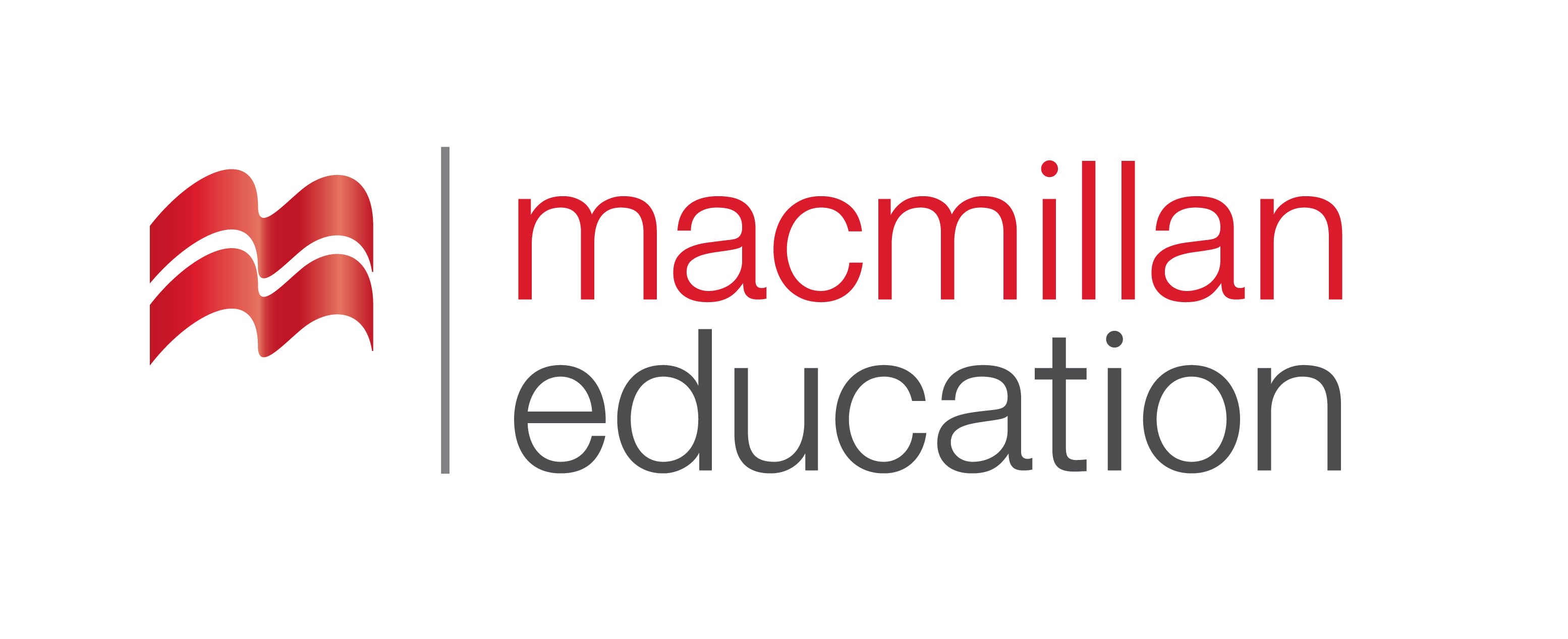 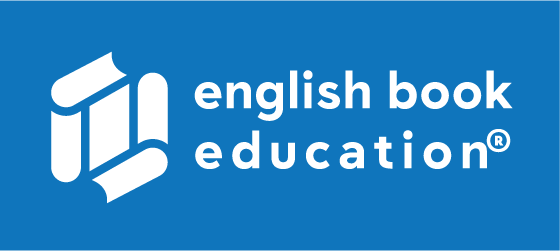 Pronouns - ნაცვალსახელები
Object pronouns:
ობიექტური პირის ნაცვალსახელები
Lisa and Nick love Ann

Lisa and Nick love  her
Grammar- გრამატიკა
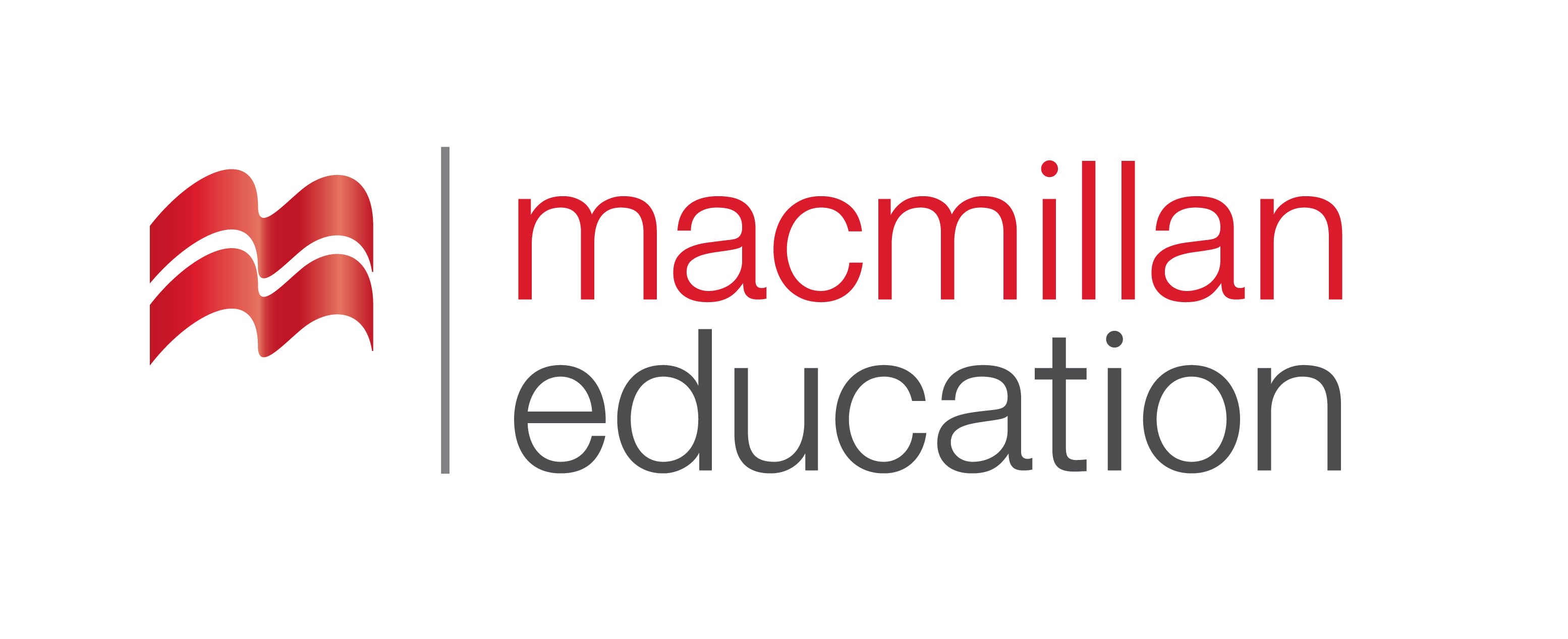 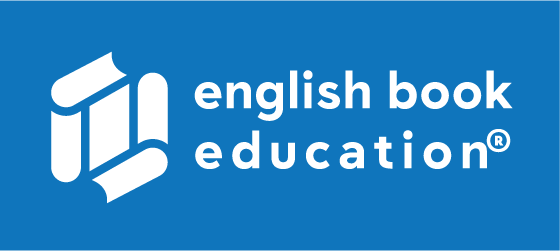 Pronouns - ნაცვალსახელები
Subject pronouns:
სუბიექტური პირის  ნაცვალსახელები
 I have a big family
You have a big family
He/She/It has a big family
We have a big family
They have a big family
Object Pronouns:
ობიექტური პირის ნაცვალსახელები
Lisa loves me
Lisa loves you
Lisa loves him/it/her
Lisa loves us
Lisa loves them
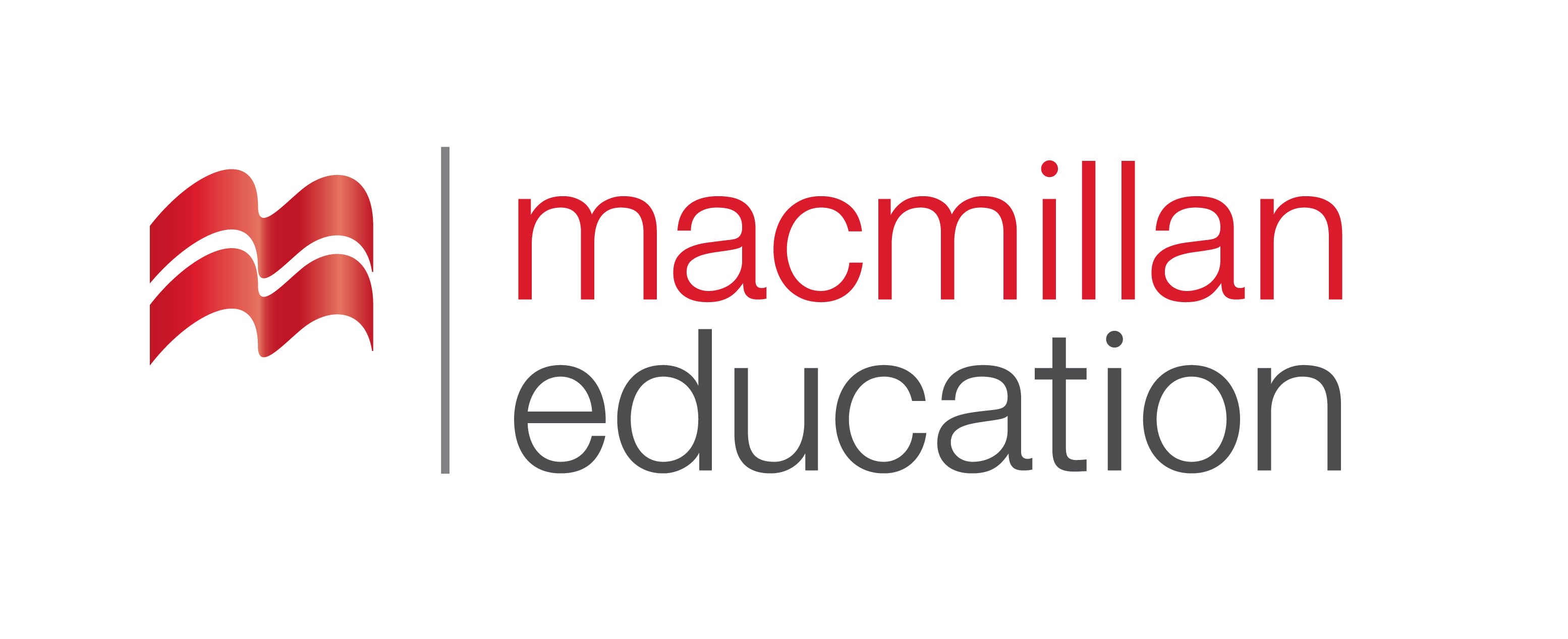 Grammar practice
გრამატიკის დავალება
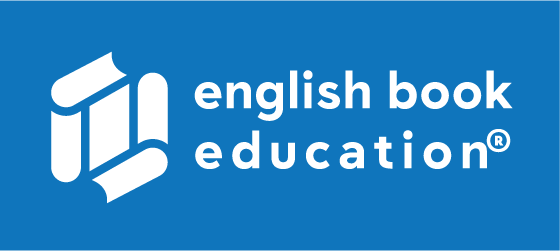 Fill the gaps with the correct pronoun:
შეავსეთ გამოტოვებული ადგილები პირის ნაცვალსახელებით
He
.........  is Lisa’s dad. ……… has a wife named Mary.
 ………  is a skateboard.
 - Lisa:  ……… have a big family.
 Nick and Lisa have a little sister. They love ………     very much.
 “Our grandparents often take ……….. to the park.”
 -Lisa :”Cousin Bob loves …………….”
He
It
I
her
us
me
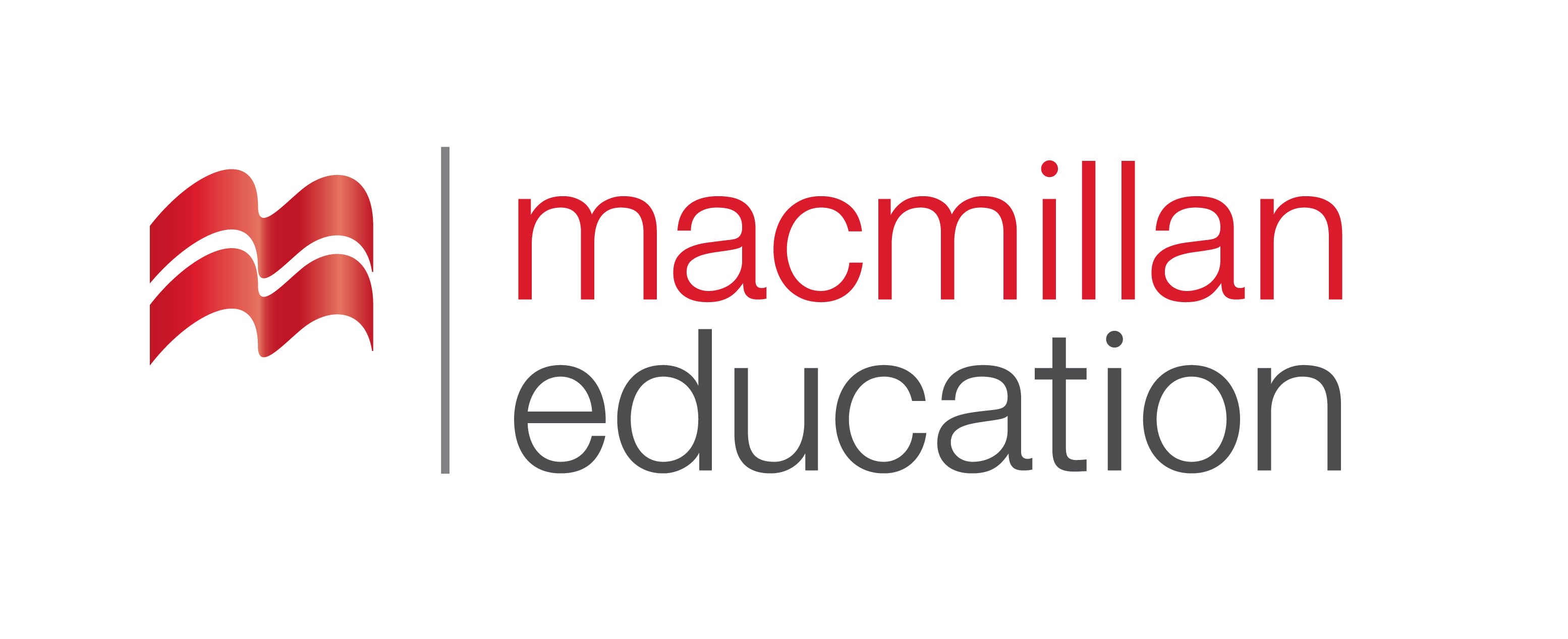 Grammar practice
გრამატიკის დავალება
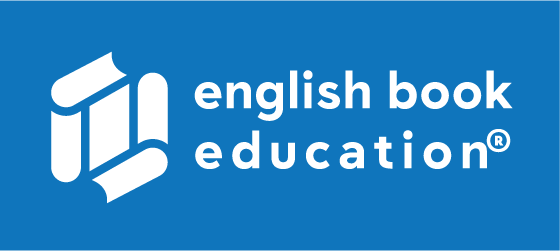 Circle the correct pronouns:
შემოხაზეთ სწორი პირის ნაცვალსახელები
Lisa is younger than he/him.
Lisa knows Italian, she knows it/them very well.
Mary loves us/we very much.
 They/them have a big family.
Grandparents often take them/they to the cinema.
 She/Her likes to go to school.
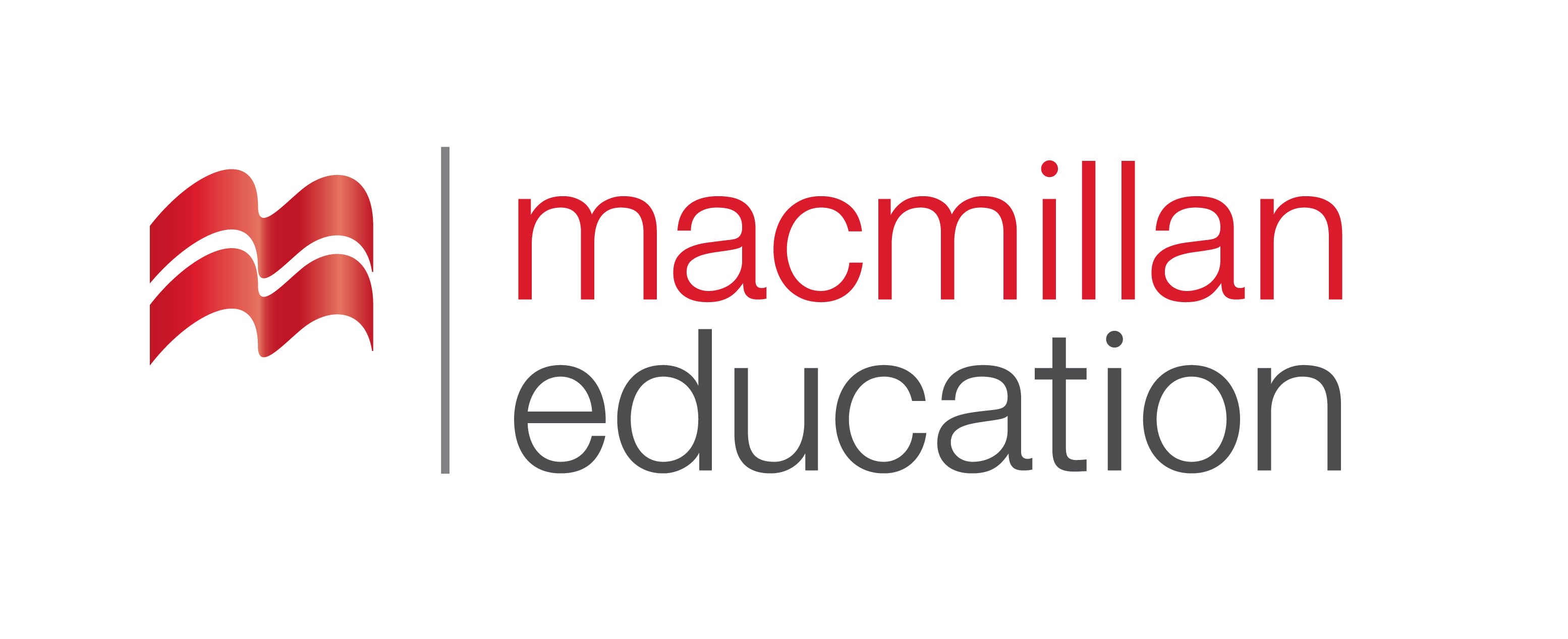 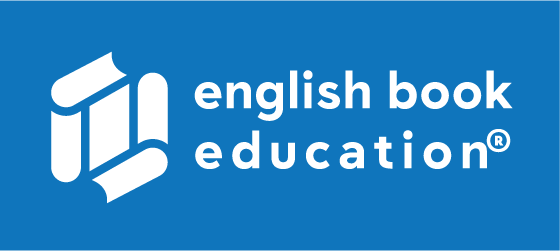 Summing-up-შეჯამება
ბებია
ბაბუა
ბიძაშვილი/მამიდაშვილი/დეიდაშვილი
დედა
ძმა
მამა
და
ბიძა
დეიდა/მამიდა/ბიცოლა
[Speaker Notes: What is it?
Can you find your country?]
Homework
საშინაო დავალება
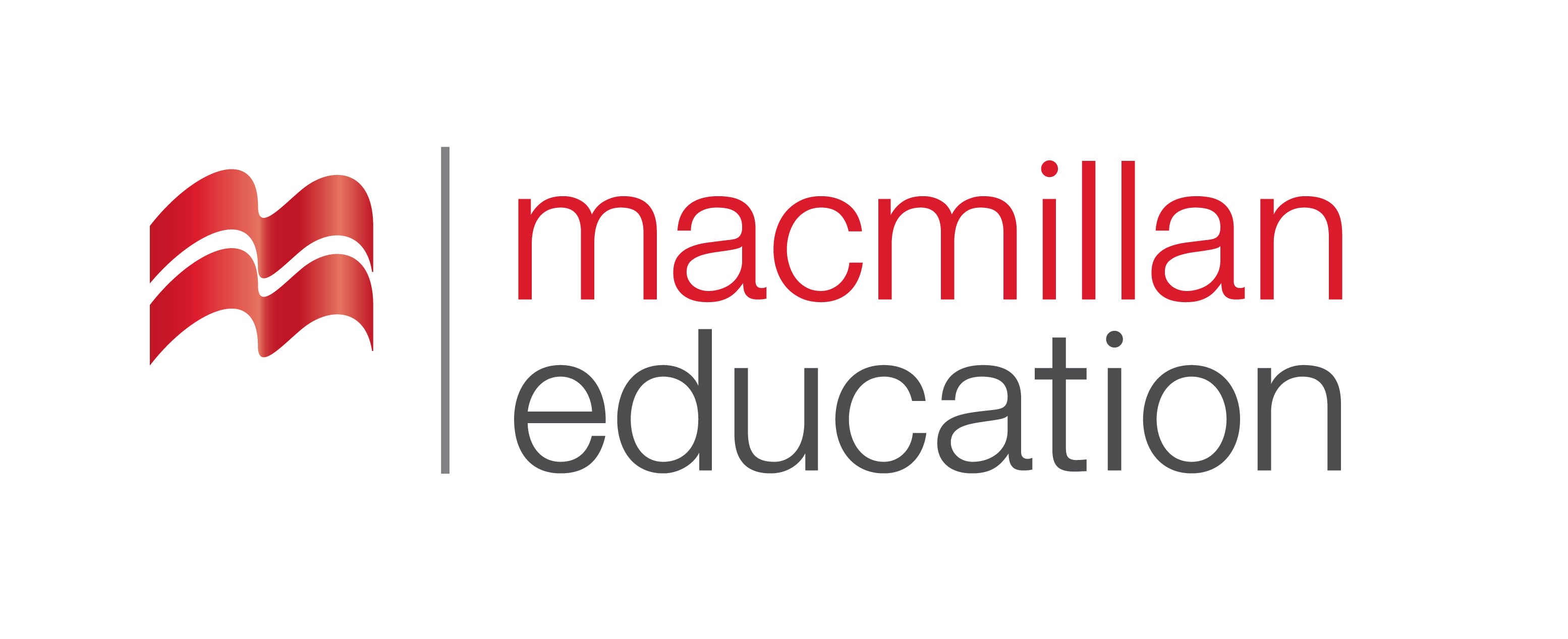 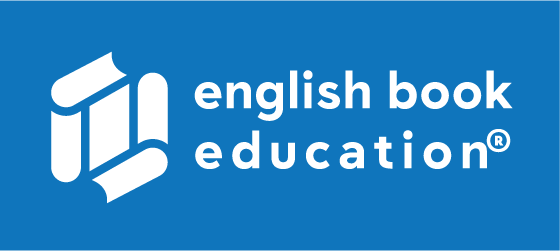 Write about your family members:
დაწერეთ თქვენი ოჯახის წევრების შესახებ
.
Hello ! My name is Helen. I have a big family. I have a mother, a father and also I have a sister and a brother. They are very smart and I love them very much. I also have a lot of uncles and a lot of aunts. And I also have a lot of cousins.